IKT kurikularna grupa
voditeljice:Tatjana Knjaz i Ivanka Karačić
Ciljevi:
naučiti identificirati, locirati, preuzimati, pohranjivati, organizirati, analizirati digitalne informacije 
naučiti komunicirati u digitalnom okruženju, dijeliti izvore kroz online alate 
naučiti stvarati i uređivati nove sadržaje (od obrade teksta do slika i videozapisa)
primjenjivati ICT alate u radu s djecom i evaluirati njihov učinak na djecu
naučiti koristiti računalo na siguran način
12 članova grupe ( 11 odgojitelja i logoped) 
sedam susreta (od studenog do svibnja)
1. radionica
Anketa za odgojitelje: 
koliko često koriste internet kao izvor informacija za odgojno-obrazovni rad
 što najčešće pretražuju
 što i na koji način primijenjuju u svojem radu
 u kojim područjima informacijsko komunikacijske tehnologije žele povećati svoja znanja
prezentacija „Digitalne kompetencije”
2. radionica
predstavljen je ICT tečaj kojeg su u sklopu Erasmus projekta pohađale voditeljice ove kurikularne grupe
 postavljanje  zajedničke ploče-padleta naše kurikularne grupe
 dodavanje sadržaja na padlet
 upute o korištenju padleta i načinu postavljanja posta  
 zadatak: pronaći aplikacije koje se mogu koristiti u radu s djecom i postaviti ih kao post na padlet
3. radionica
izrada memori igre u programu Educaplay 
zadatak : izrada igre spajalice u Educaplayu
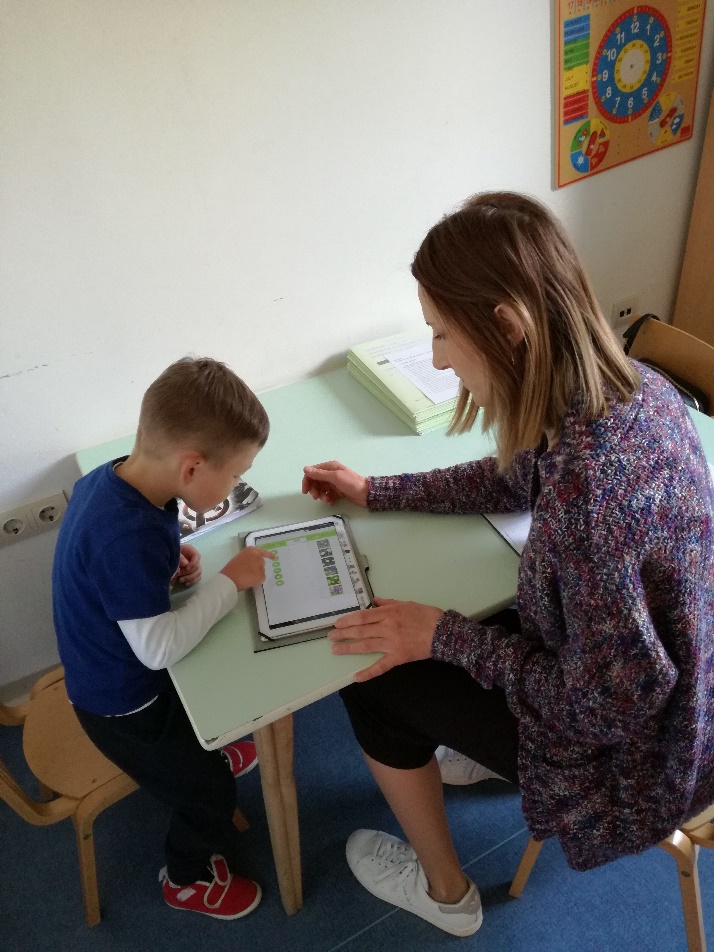 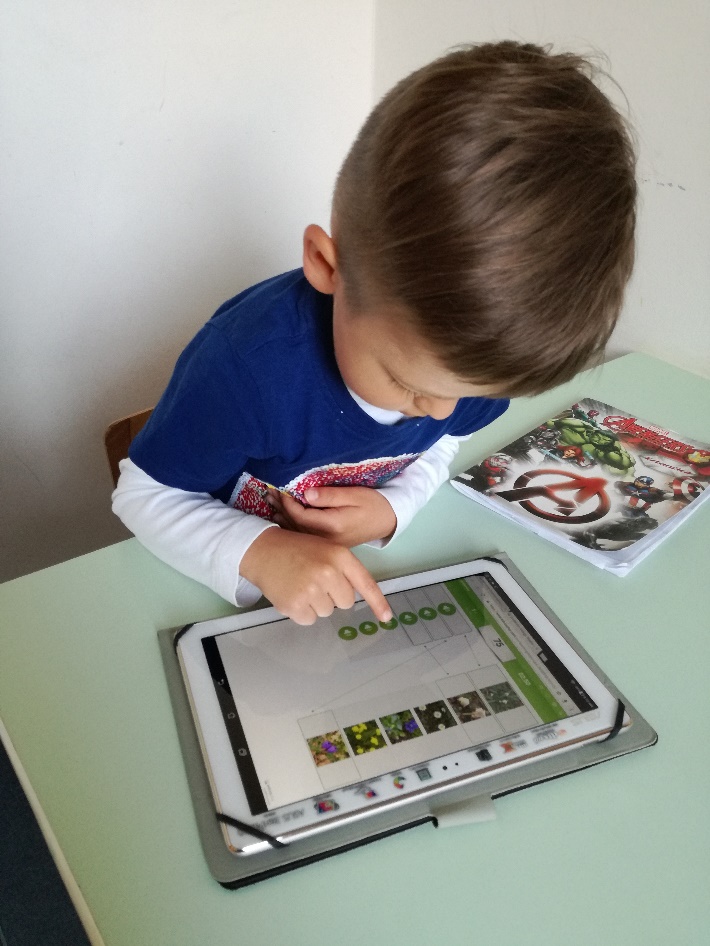 nove aplikacije našle su svoju primjenu u radu s djecom
4. radionica
pregledavanje nekoliko igara spajalica u programu Educaplay
 upoznavanje s programom obrade slika pixlr 
 







pronalaženje edukativnih video sadržaja na You Tubu i njihov prikaz u Edpuzzle programu
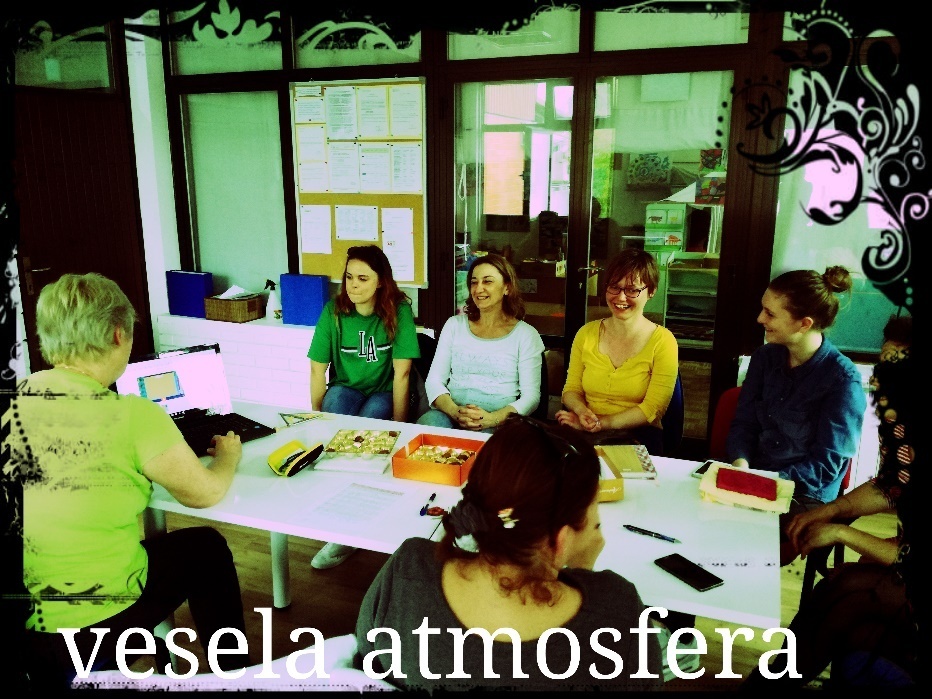 Educaplay-snimka
5.radionica
upoznavanje s Edpuzzle programom 
pregledavanje edukativnih  video sadržaja 
obrada gotovih video uradaka; crop-ing
https://edpuzzle.com/media/5ad31ef047906040fb7c0d05
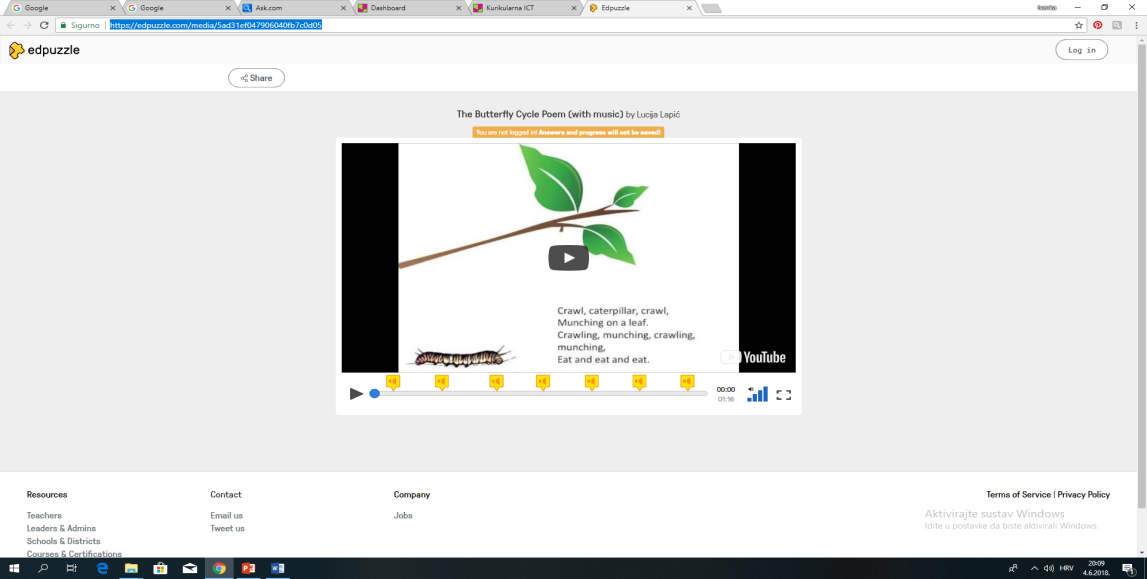 Edpuzzle- snimka
6. i 7. radionica ( 16.04.2018. i 15.05. 2018.) izrada završnog rada  „Oblici“ u spark adobe programu (snimka izvan ppt)
Prva anketa: 
većina svakodnevno koristi Internet kao izvor informacija za odgojno obrazovni rad (stručna literatura i ideje za igre i aktivnosti) 
u radu s djecom: nedostatak i zastarjelost tehnologije te nemogućnost pristupa internetu
 svi izražavaju interes da povećaju svoja znanja o mogućnostima i načinu korištenja ICT u svom radu (alati, aplikacije, stručne grupe, e-twinning)
Prema evaluacijskim anketama odgojitelji su bili zadovoljni sadržajem i načinom vođenja grupe 
polovica odgojitelja je povećala korištenje interneta kao izvora informacija za odgojno-obrazovni rad 
većina nije imala prilike u radu s djecom koristiti pripremljene materijale jer nemaju tehnologiju što je i glavni zaključak na kraju:
 potrebno je opremanje skupina tehnologijom kako bi odgojitelji stečena znanja mogli primijeniti u radu s djecom